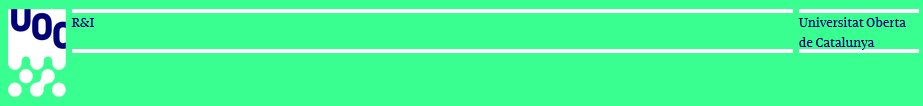 Barcelona, 8 de octubre de 2019
MÉTRICAS Y EVALUACIÓN DE LA CIENCIA
Isidro f. Aguillo
isidro.aguillo@csic.es
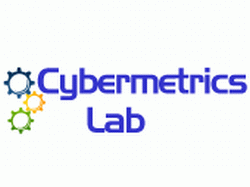 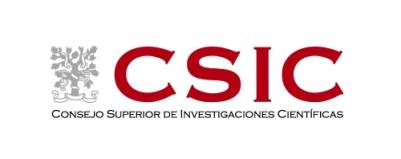 ¿POR QUÉ EVALUAR CON MÉTRICAS?
Evaluar la Investigación con Métricas
Responsabilidad (política) y rendición de cuentas
Conocer el esfuerzo, los resultados y el impacto de la inversión pública en I+D  para el guiado, diseño y seguimiento de políticas públicas
“Open Metrics” como parte del escenario “Open Science” (UE)
Política Pública de I+D
Objetividad
Métodos cuantitativos: Métricas imperfectas hoy, mejor que perfectas no se sabe cuando
Frente a la evaluación por comités de expertos: Número limitado de expertos, con sesgos subjetivos
Aspectos Técnicos
Responsabilidad (individual) y transparencia:
Identificar las líneas, grupos e individuos excelentes y también los mediocres
Descubrir las malas prácticas, acabar con la impunidad
Ética e Integridad
¿POR QUÉ EVALUAR CON CITAS?
¿Cómo se debe evaluar?
La evaluación la deben hacer expertos
En investigación científico-técnica los llamados “pares”, colegas investigadores en la disciplina.
Consenso
Grupo reducido de expertos
Designados por terceros, evaluación cualitativa, opiniones subjetivas no exentas de intereses y sesgos
Comités
+
Evaluadores validando publicaciones
Dos o tres revisores (anónimos), que comprueban la calidad de trabajos individuales para su publicación formal
Peer-review
+
Pares referenciando trabajos de colegas
La comunidad científica que publica citando trabajos por su relevancia, utilidad o como objeto de debate
Citas
Medir el impacto tecnológico, social, cultural
No resuelto, implica la rotura del consenso, al abrir la evaluación a la comunidad no científica
Impacto
¿Para quién se debe evaluar?
SUPER-PARES
NO-PARES
PARES
Ley de los grandes números
Capacidad discriminatoria
En ciertas disciplinas, en determinados contextos, para ciertas ventanas temporales, los números de muchas métricas no permiten segregar perfiles si los números son muy bajos
Sin embargo, ante ratios iguales (10/9=100/90=1000/900), cifras más altas sí que permiten discriminar con seguridad a la hora de comparar perfiles
10 <> 9
100 > 90
1000 >> 900
Estrategia: Incrementar los números
Base de datos más completa: WoS y Scopus son más pequeñas  que otras (GS, MSA, DD, LENS), especialmente en CCSS y HH
Ventana temporal corta: En casi todas las disciplinas las citas necesitan más de 5 años de acumulación
Las métricas alternativas trabajan con cifras órdenes de magnitud mayores que las basadas en citas
FUENTE MAYOR
AÑOS
ALTMÉTRICAS
¿CÓMO EVALUAR CON CITAS?
Métricas: Cuatro niveles
MÉTRICAS NIVEL DE REVISTAS
Infame factor de impacto
Incorrectamente utilizadas para evaluar personas e instituciones
MÉTRICAS NIVEL DE ARTÍCULOS
Indicadores bibliométricos y “altmétricos”
Control de calidad y estandarización previa a acreción en perfiles
PERFILES DE AUTOR
Indicadores absolutos y relativos
Resolver problemas de identificación de la contribución real
PERFILES INSTITUCIONALES
Más allá de la suma de producciones individuales. Umbrales
Indicadores relativos, independientes de tamaño. ¿Rankings?
El problema
EN VEZ DE
ALM
Métricas de artículos
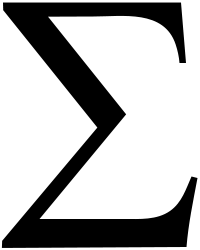 Consenso internacional de expertos
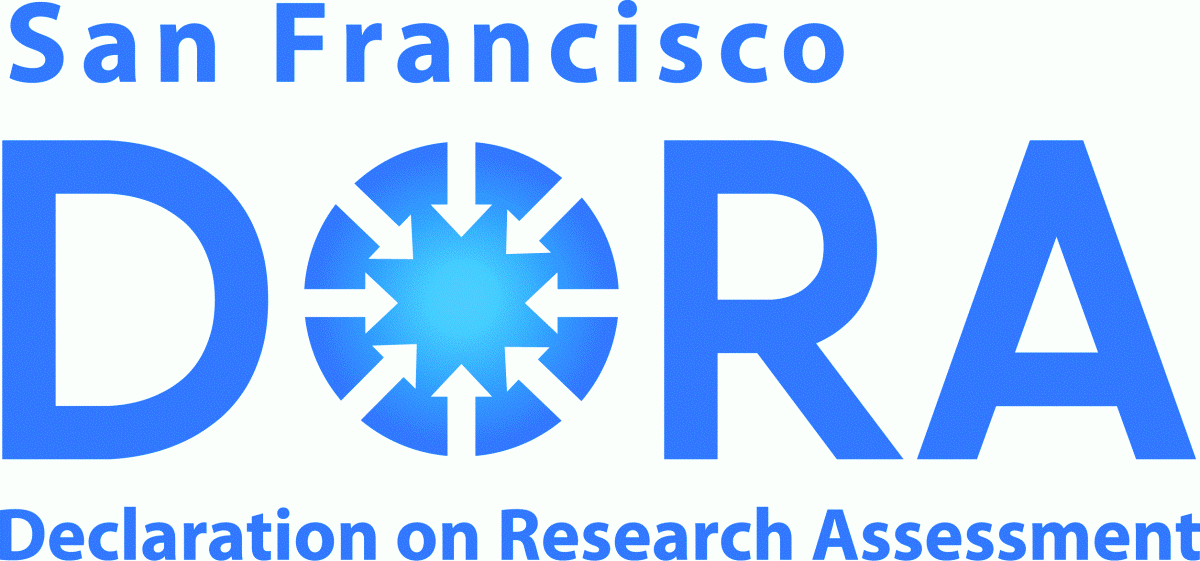 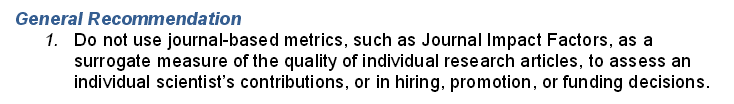 ORGANIZACIONES ESPAÑOLAS QUE NO HAN FIRMADO DORA
Agencia Española de Investigación
ANECA	FECYT	CRUE	CSIC		ISCIII
   AQU	  FCRi	 ACUP	BIST		AQUaS
El Factor de Impacto
CITAS RECIBIDAS
DE REVISTAS NO FUENTE
LIBROS, PATENTES, ETC
CITAS RECIBIDAS
EN 2018
B: TRABAJOS CITABLES
2016
A: TRABAJOS CITABLES
2015
C
____
JIF2017=
A+B
CITAS RECIBIDAS
EN 2016
CITAS RECIBIDAS
EN 2015+2016
C: CITAS RECIBIDAS
EN 20171,2
1Publicado (¿medido?) a mediados de 2018
2Solo de revistas fuente WoS
Limitaciones del infame factor de impacto
Distribución tipo Pareto (“Power law”)
Citas
TOP10%
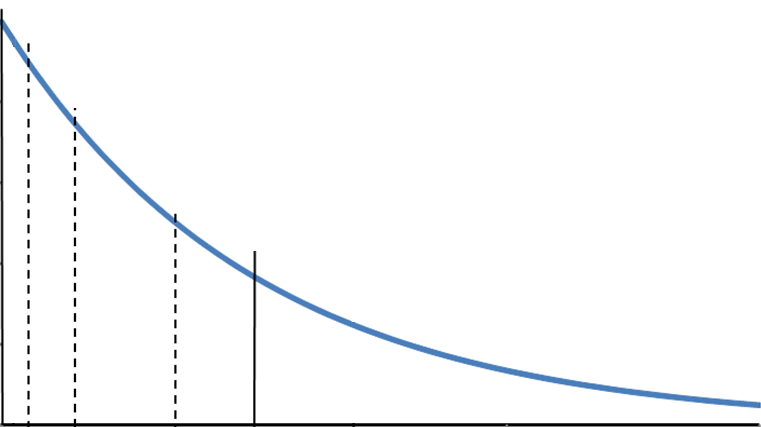 INDICEH
MEDIANAcuartil 50%
MEDIAFI
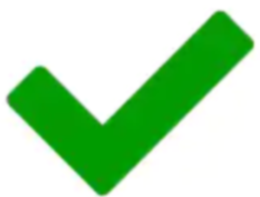 Documentos
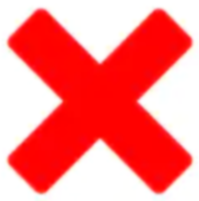 Ejemplo
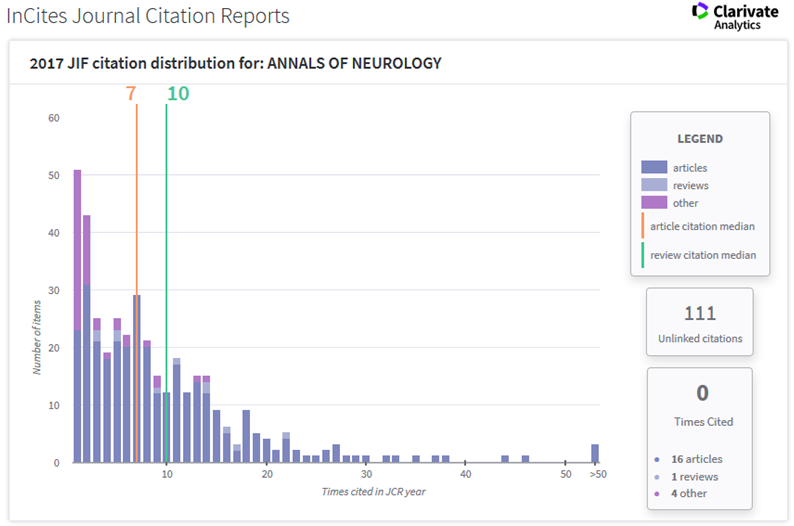 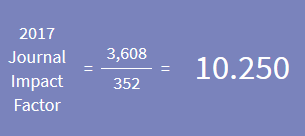 Dictadura de los “mediocres”
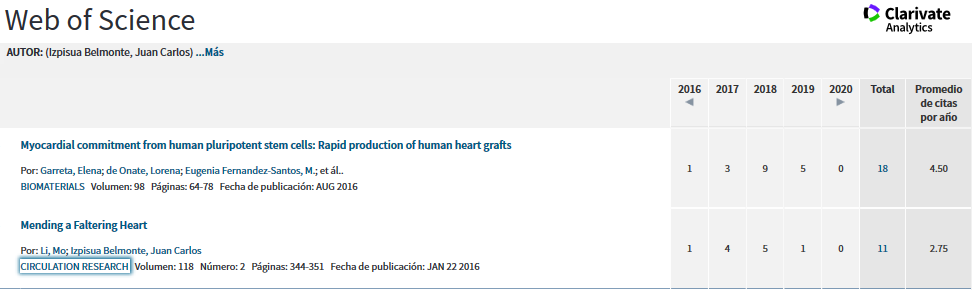 Citas “ignoradas”
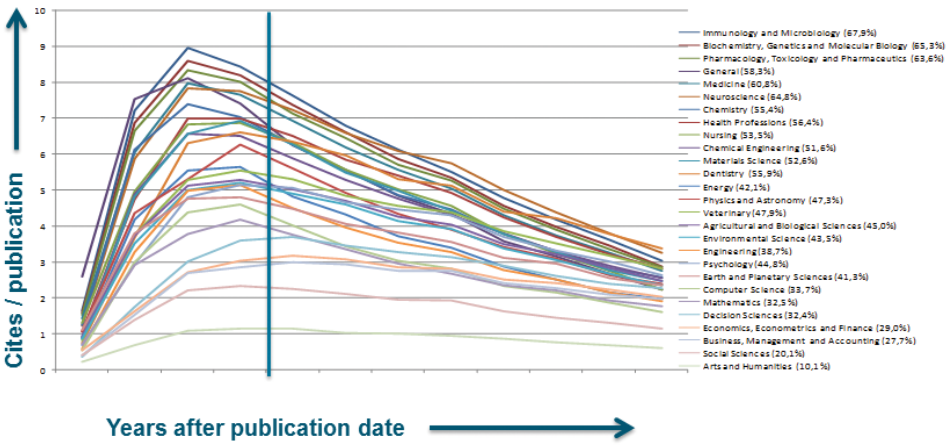 IF
CiteScore
0          1           2          3           4          5           6          7           8          9         10         11
https://www.recursoscientificos.fecyt.es/sites/default/files/citescore.pdf
Errores de precisión
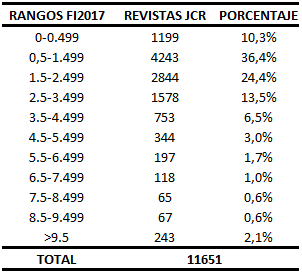 Cuartiles: Falsa normalización
1º
JCR 2009
Libray &Information Science
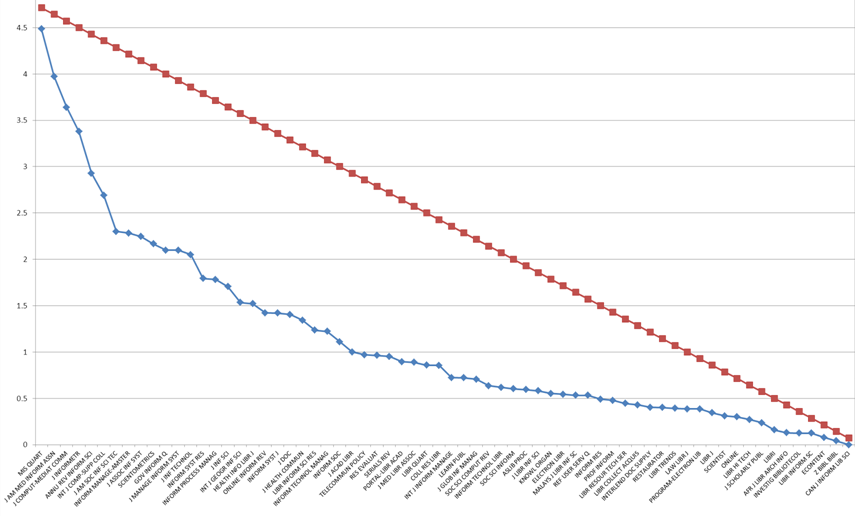 Cuartiles FI
4
16º
75%
3
1er Cuarto
32º
Factor de Impacto(citas esperadas)
50%
2
2o Cuarto
48º
25%
1
Posiciones FI
3er Cuarto
4o Cuarto
Crecimiento del Factor de Impacto
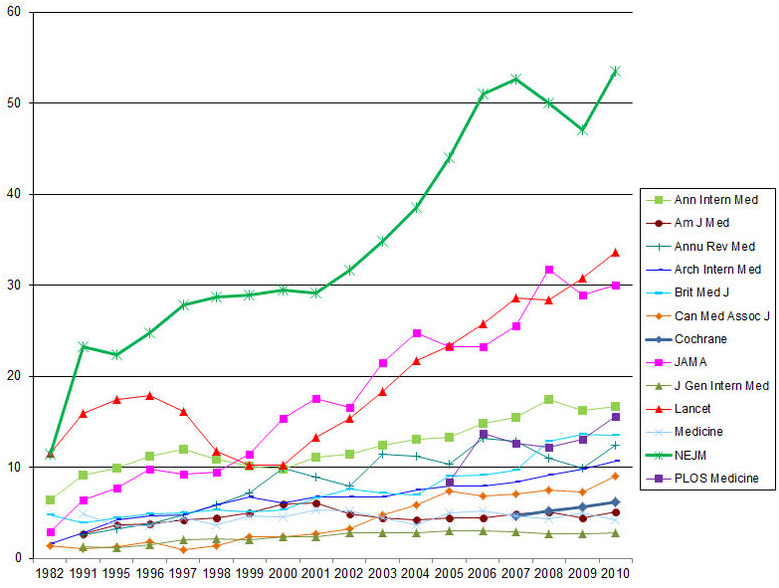 Factor de impacto de algunas revistas médicas
http://en.citizendium.org/wiki/Journal_impact_factor
ISI (Clarivate) RECHAZA el uso del FI
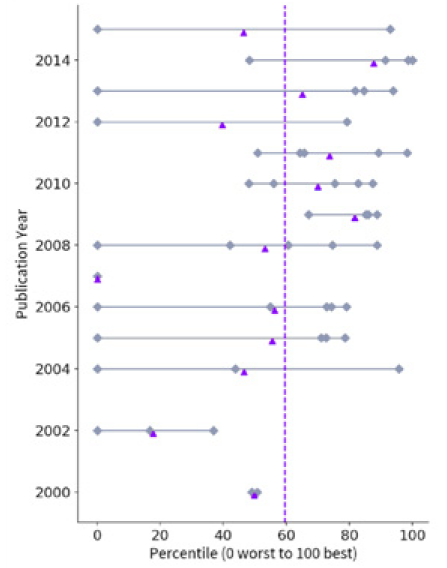 Each article is compared to its own reference set but all use a common 0-100 percentile scale.
The ranges of each year’s article percentiles are shown (grey marks, across the beam) with their annual median (purple mark, a pivot).
The benchmark line is the researcher’s overall average: the 59th percentile.
https://clarivate.com/wp-content/uploads/dlm_uploads/2019/01/WOS_ISI_Report_ProfilesNotMetrics_008.pdf
No se suman ni promedian FI
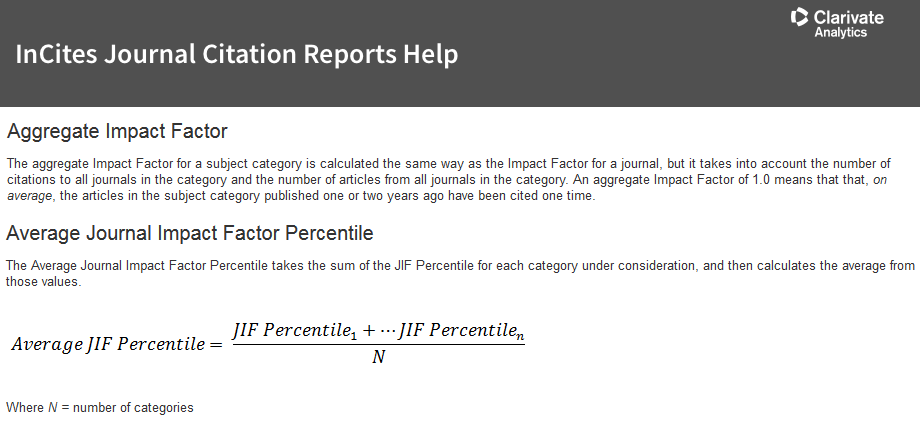 OTROS PROBLEMAS CONTANDO CITAS
Problemas con el conteo de citas
Bases de datos incompletas: Producción “invisible” muy relevante en ciertas disciplinas
Lagunas
Entre un 5-10% de las referencias y las citas son incorrectas
Errores
Artículos fraudulentos (incluso retirados) pueden recibir muchas citas
Citas negativas
Menos citas en grupos pequeños o con audiencias minoritarias
Minorías
Trabajos que tardan en acumular citas o lo hacen explosivamente en un futuro
Bellas durmientes
Excesivo auto-citado, intercambio de citas (citations rings)
Auto citas
Auto-citas
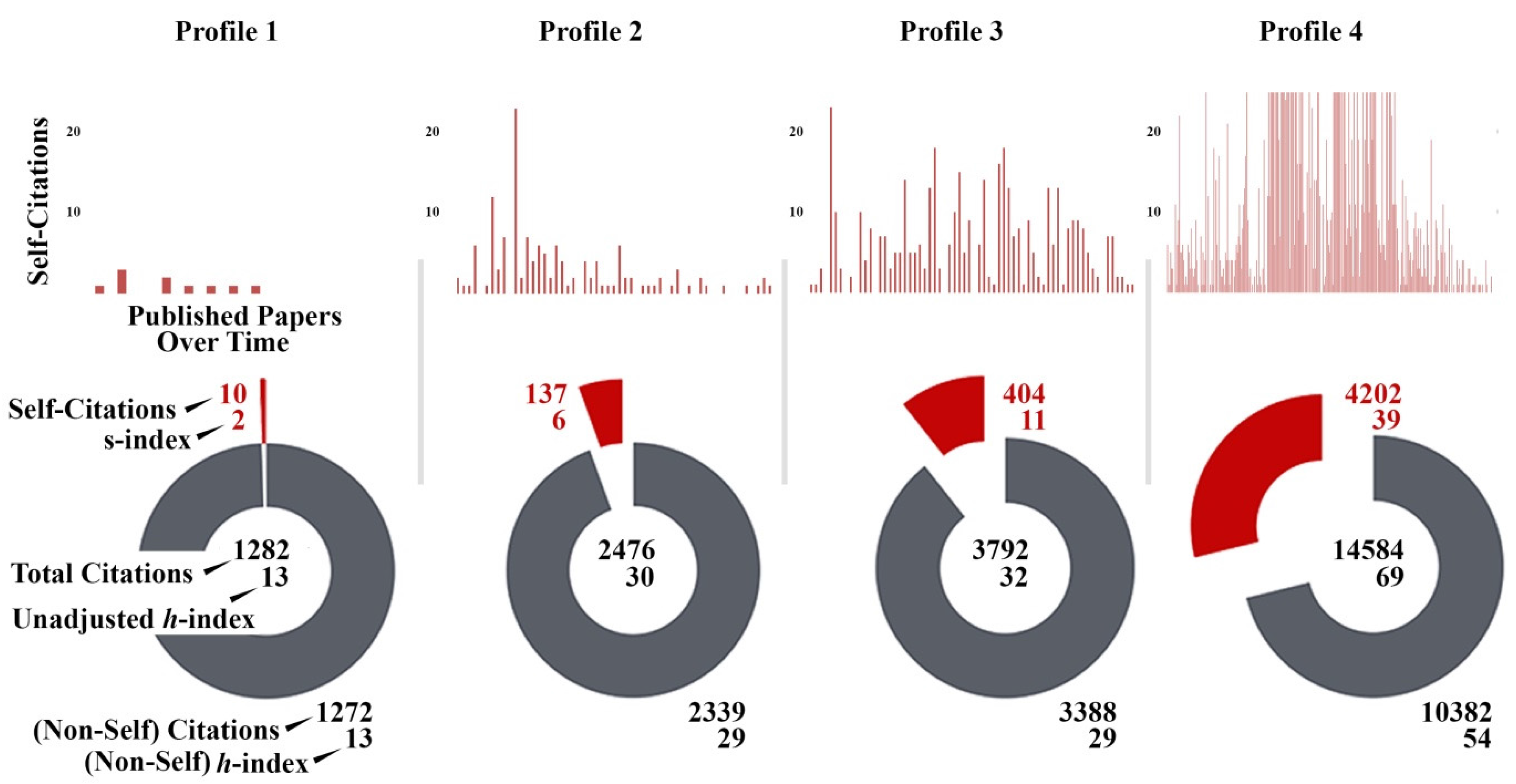 https://www.mdpi.com/2304-6775/5/3/20/htm
Autores prolíficos e hiperautoría
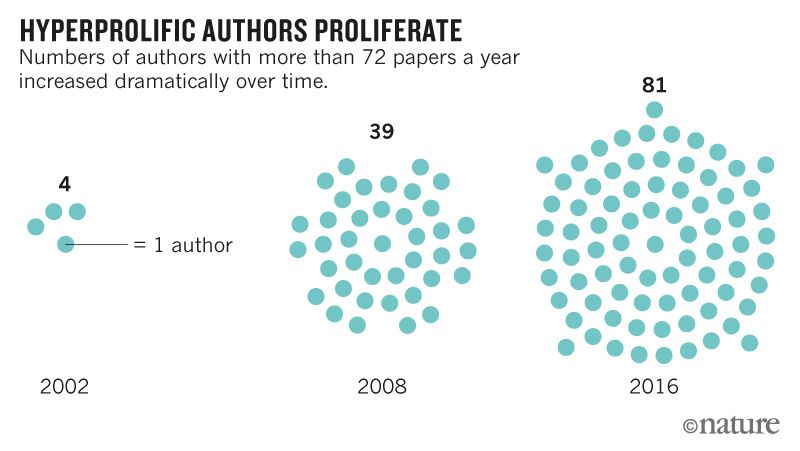 https://www.nature.com/articles/d41586-018-06185-8
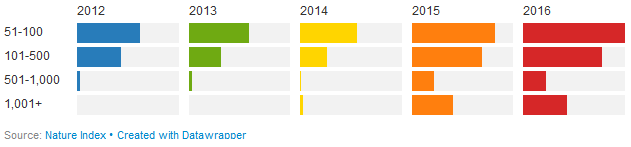 https://www.natureindex.com/news-blog/paper-authorship-goes-hyper
MALAS PRÁCTICAS CON MÉTRICAS
FI Medio
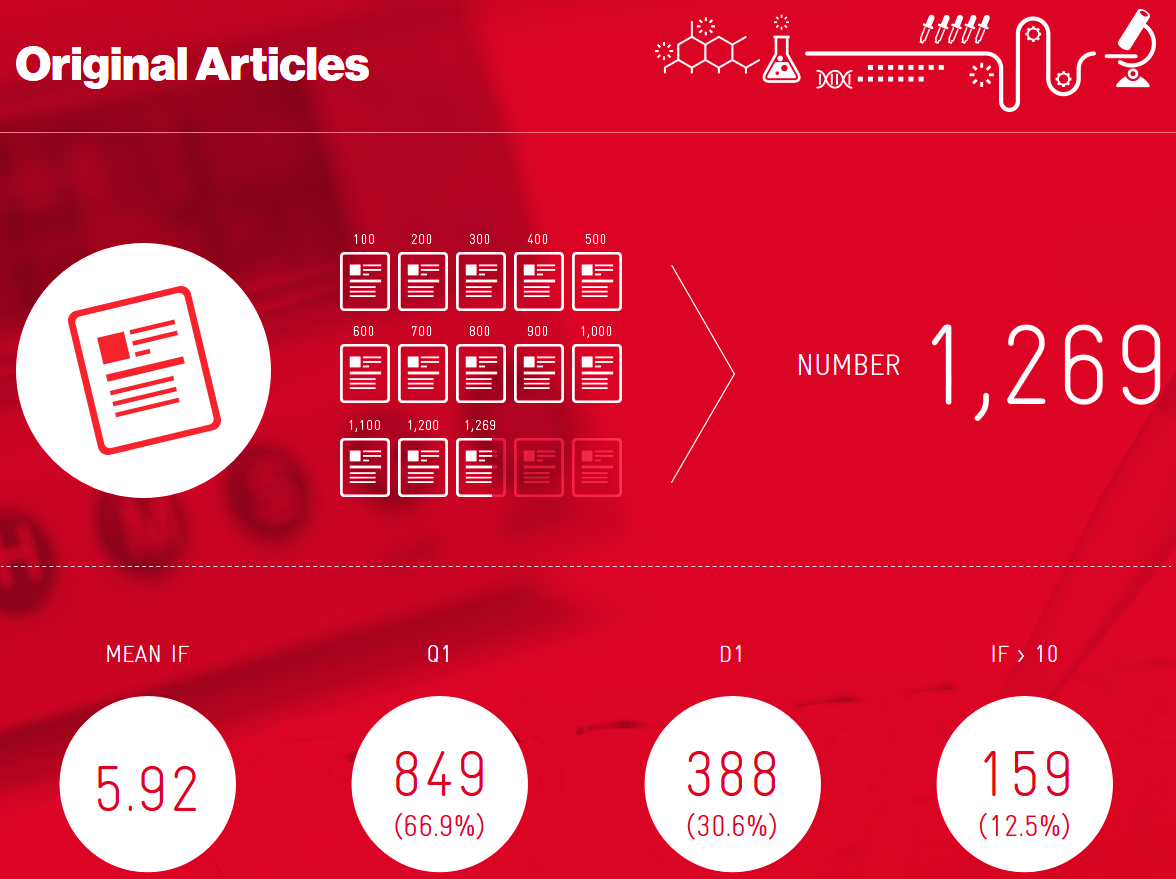 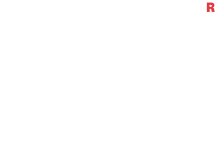 www.idibaps.org/media/upload/memoria2017/
FI Medio y Global
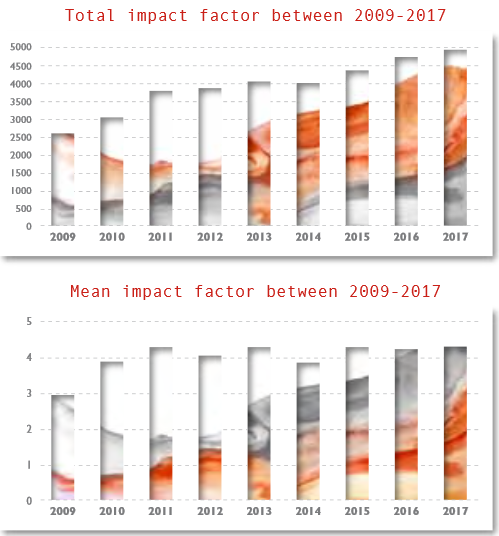 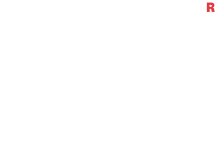 FACTOR DE IMPACTO
Total y medio
http://www.idipaz.com/ficheros/files/prensa/IdiPAZ%202017.pdf
Sumas de FI por tipo de documento
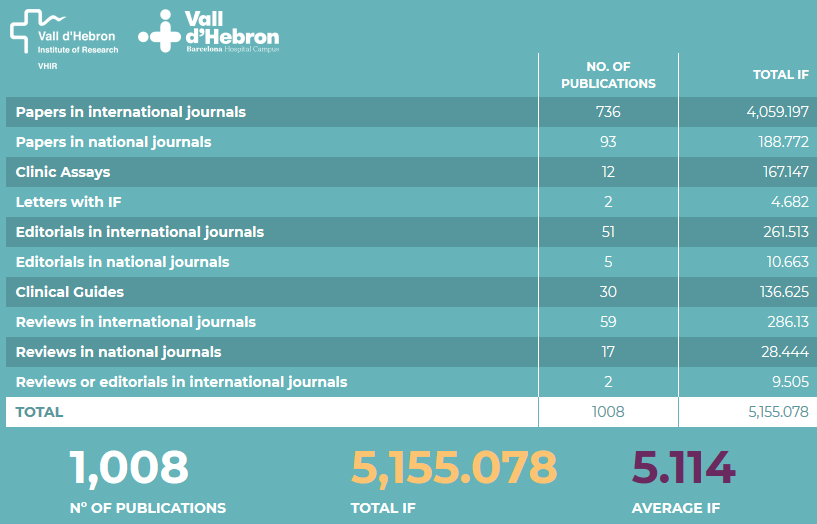 http://annualreport2017.vhir.org/facts-and-figures/research-activity/publications/
Uso innecesario del FI (peor escenario)
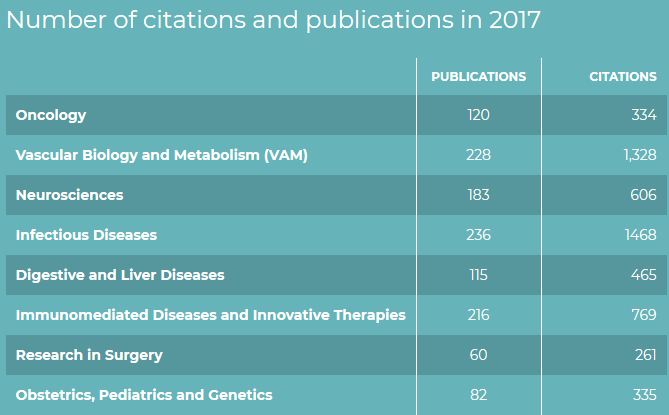 CITAS ESPERADAS
Suma de FIs (sic)
5,155

CITAS REALES
5,566
108%
http://annualreport2017.vhir.org/facts-and-figures/research-activity/publications/
Combinación de disciplinas
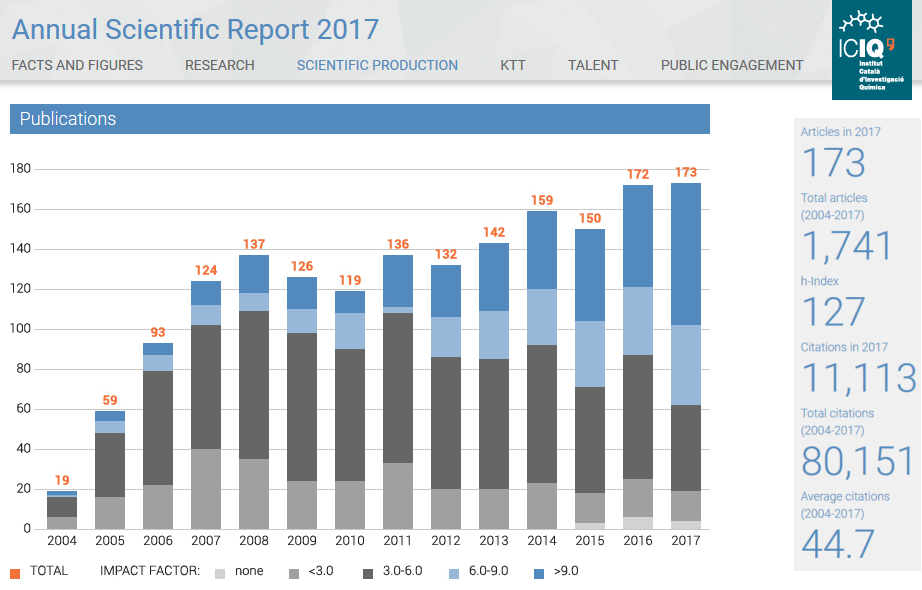 http://asr2017.iciq.es/scientific-production/papers/
MAS Y MEJORES MÉTRICAS
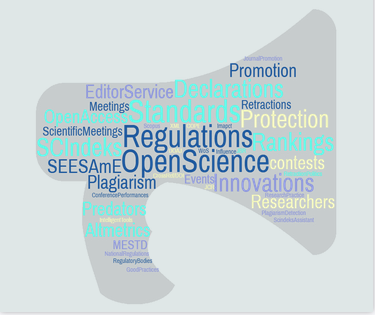 Una propuesta práctica
MULTIFUENTE
Combinando bases de datos
Fuentes bibliométricas
Productos propios (Por ej: CRIS institucionales)
Otras fuentes (explotación de APIs)
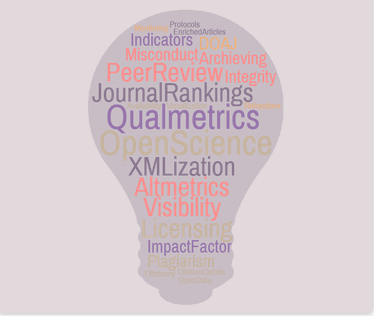 MULTI-INDICADOR
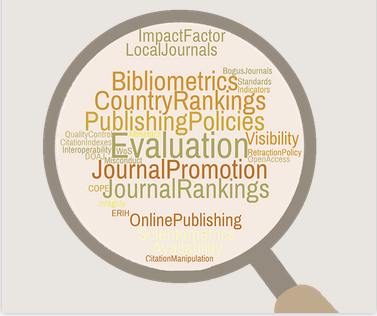 Sistema personalizable con indicadores
Bibliométricos absolutos y relativos (en contexto)
Otras indicadores (métricos y cualitativos)
ceon.rs
Métricas, pero no solo métricas
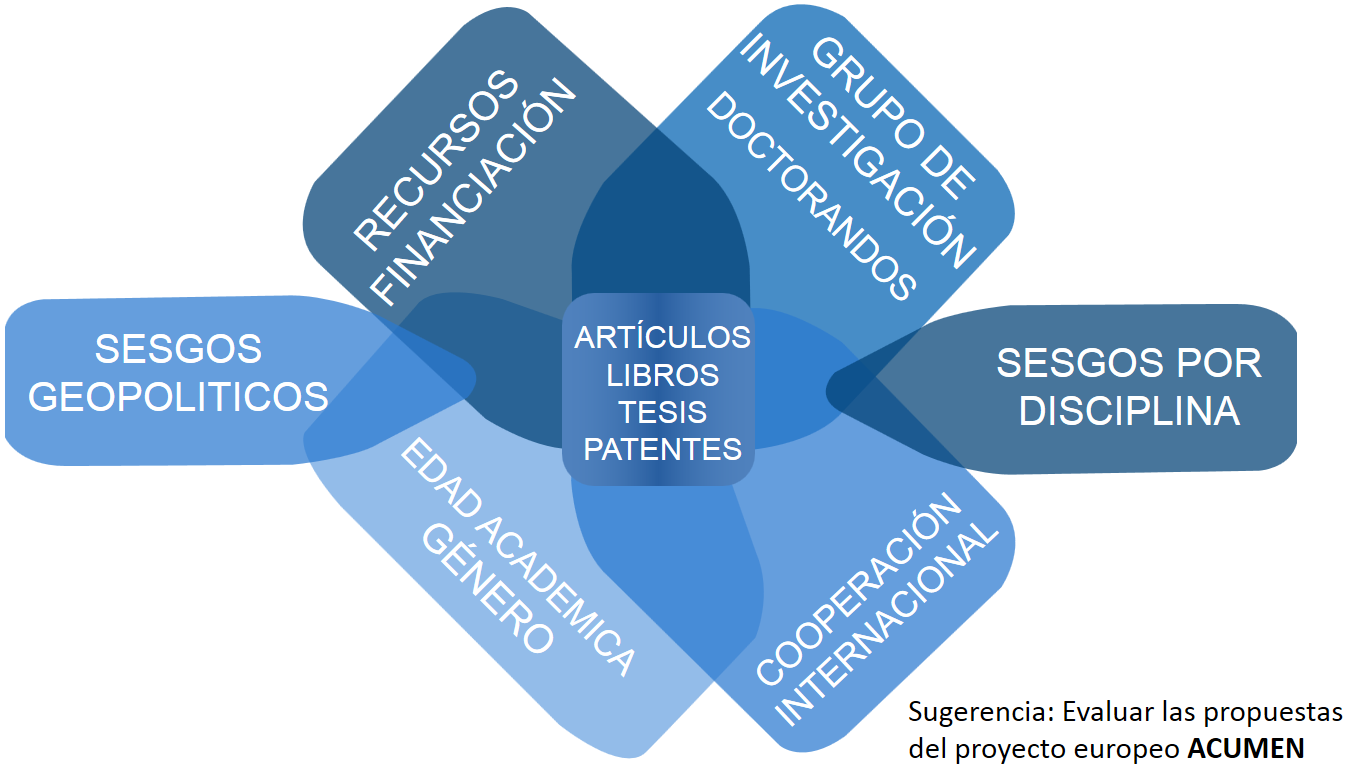 CONTEXTO: IMPACTO
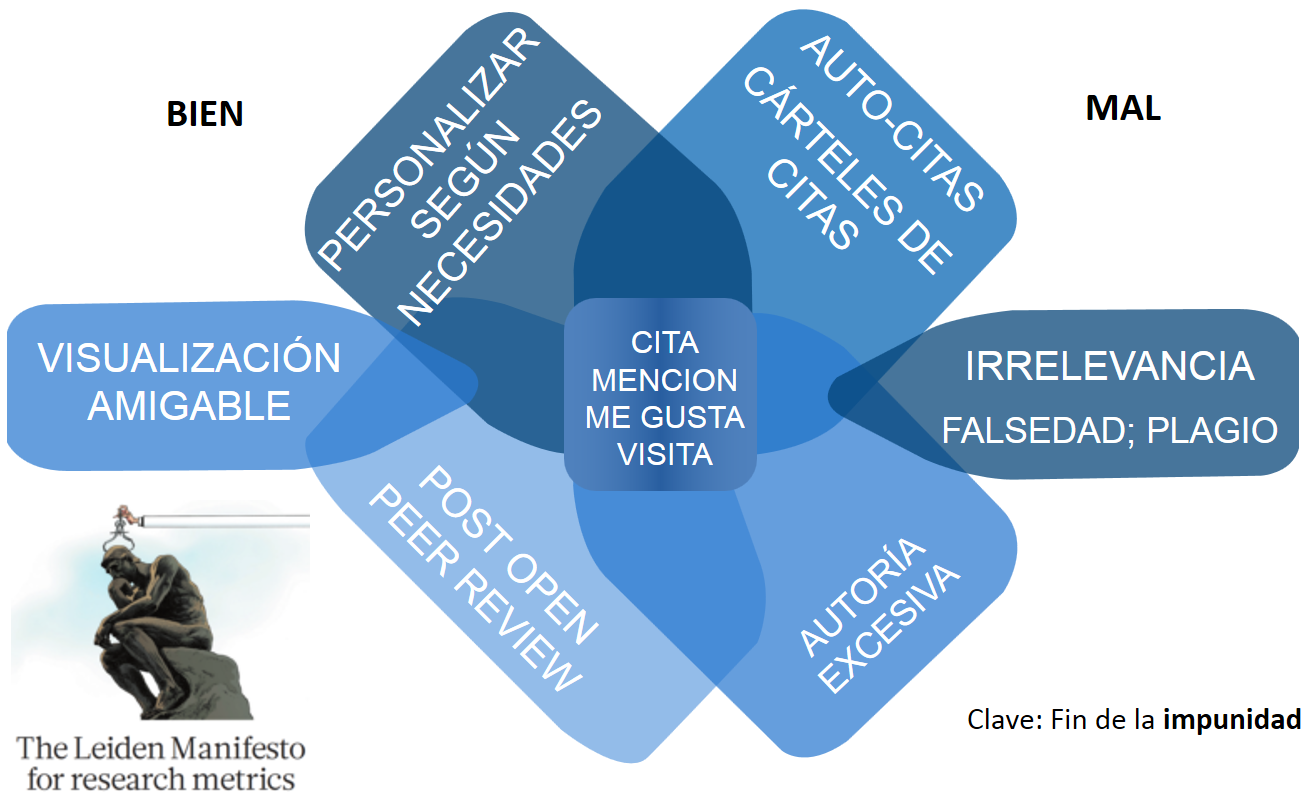 CONTEXTO: ACTIVIDAD
OTRAS Fuentes Bibliométricas
NO CITAS ESPERADAS
SINO CITAS REALES
Cobertura “incompleta”
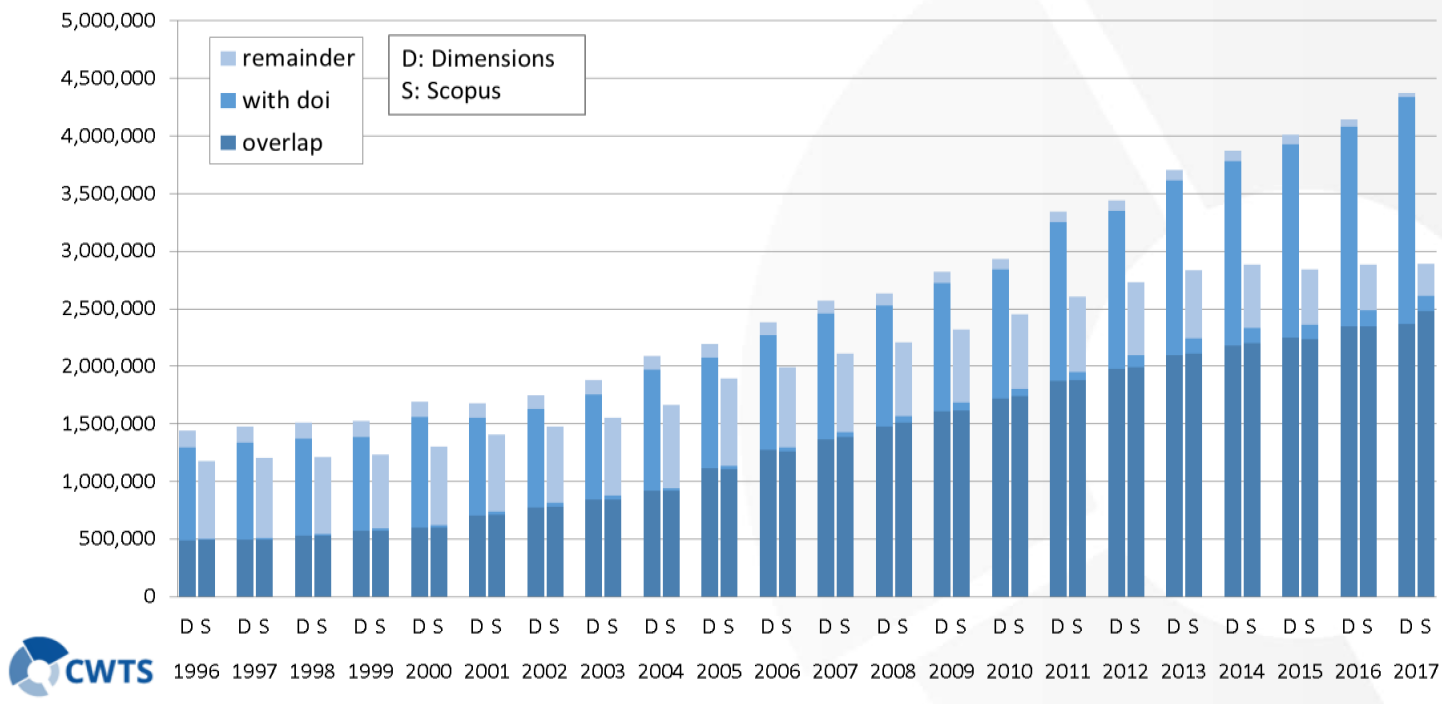 www.slideshare.net/LudoWaltman/web-of-science-scopus-dimensions-and-beyond-the-evolving-landscape-of-bibliometric-data-sources
Cobertura y solapamiento de citas
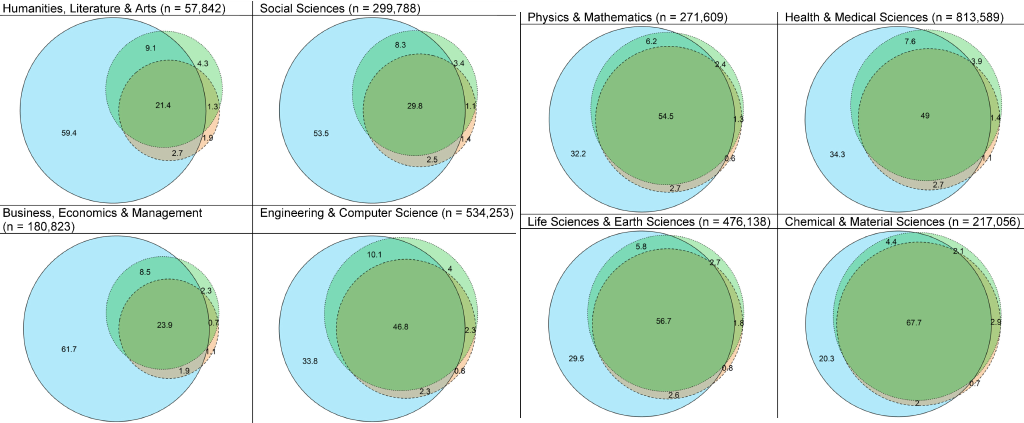 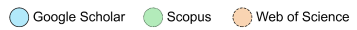 https://doi.org/10.1016/j.joi.2018.09.002
Contexto: Cobertura de las “otras” fuentes
INVESTIGADORA JANE SMITH
El pecado original
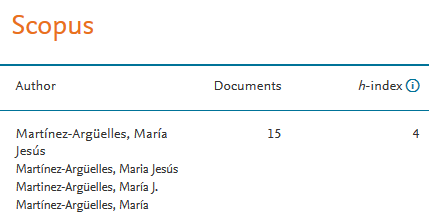 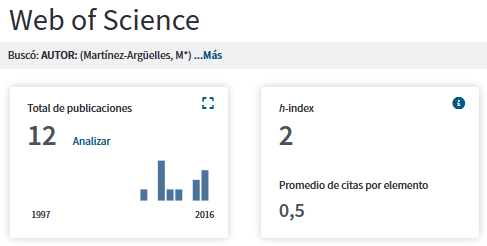 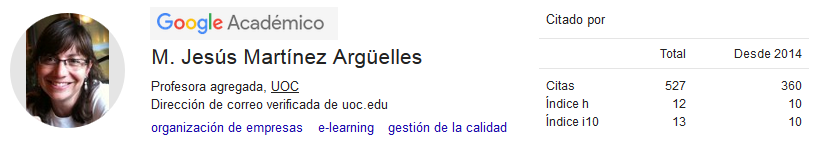 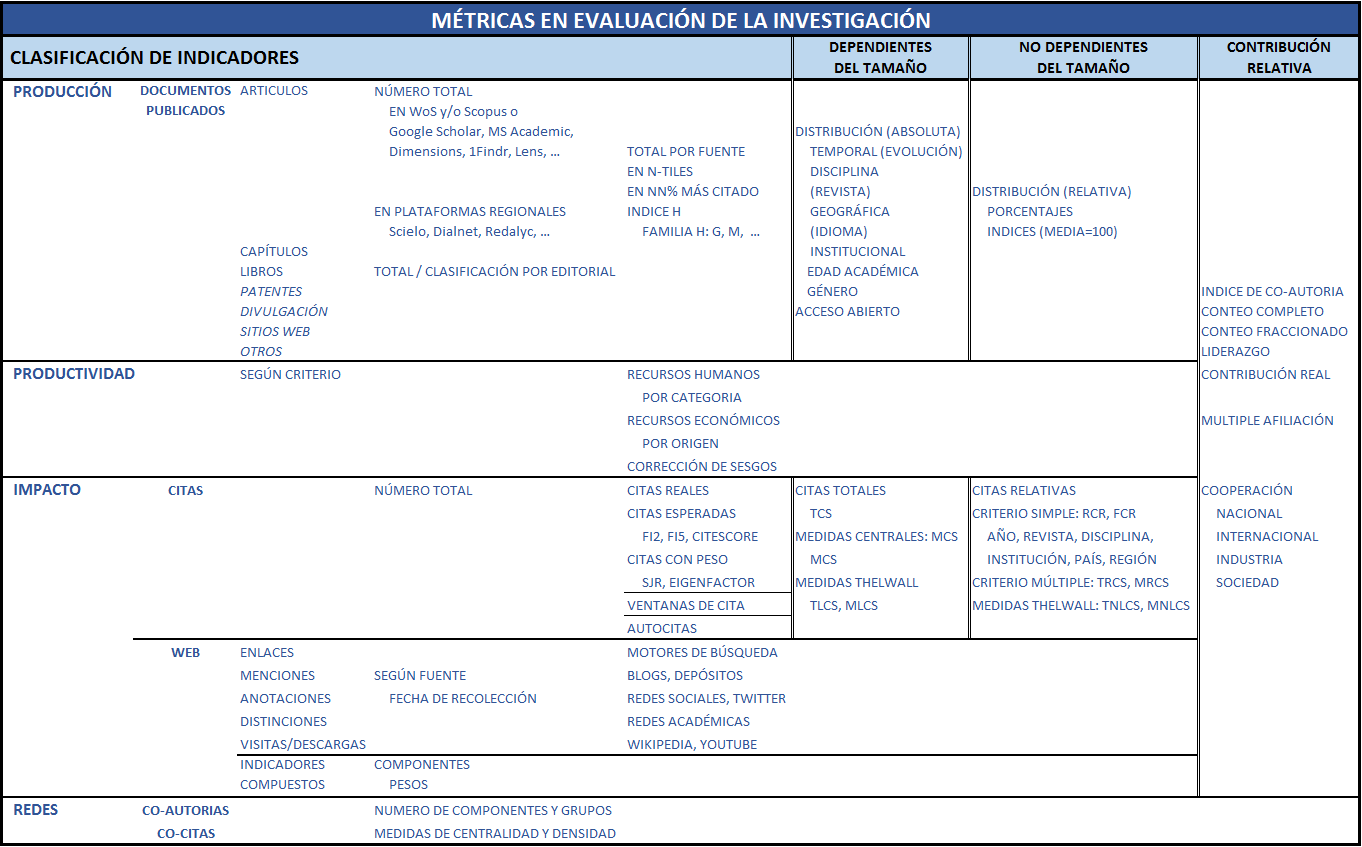 Y OTRAS MÉTRICAS
* BIBLIOMÉTRICAS
EJEMPLOS DE ANÁLISIS
Indicadores simples: Producción
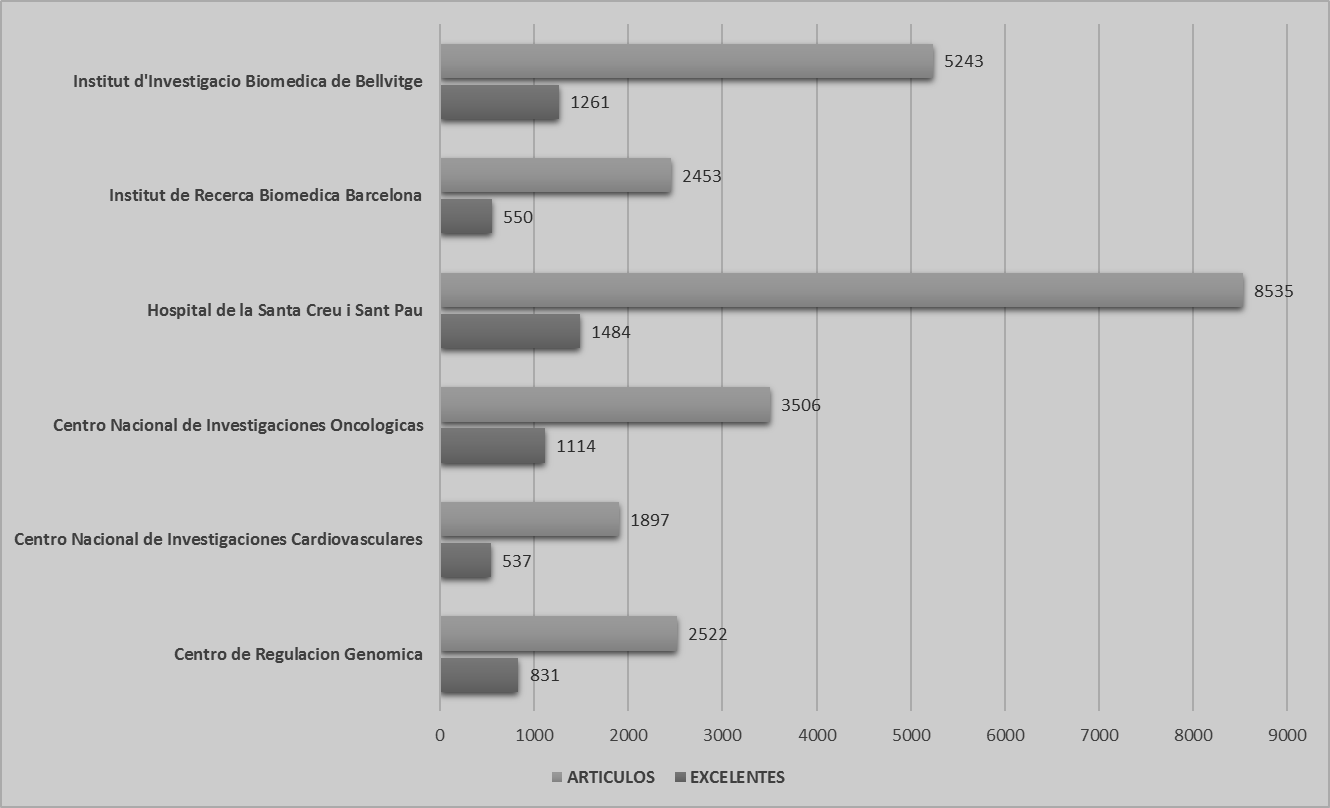 EXCELENCIA (10%)
Muy superior a valores esperados
Scimago, 2003-2017
Evolución de la producción
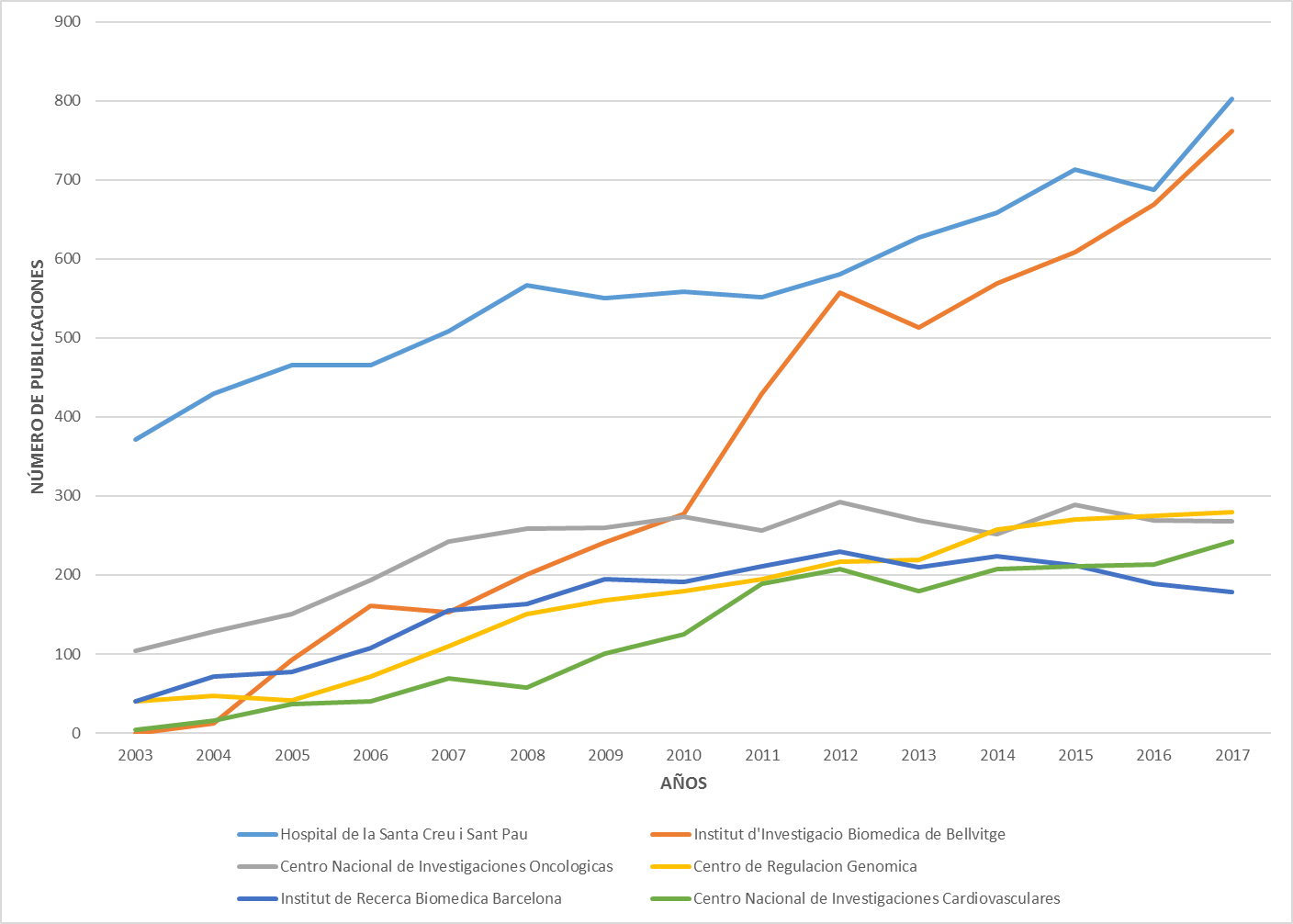 CRISIS
¿Qué crisis?
Scimago
Indicadores relativos: Impacto científico
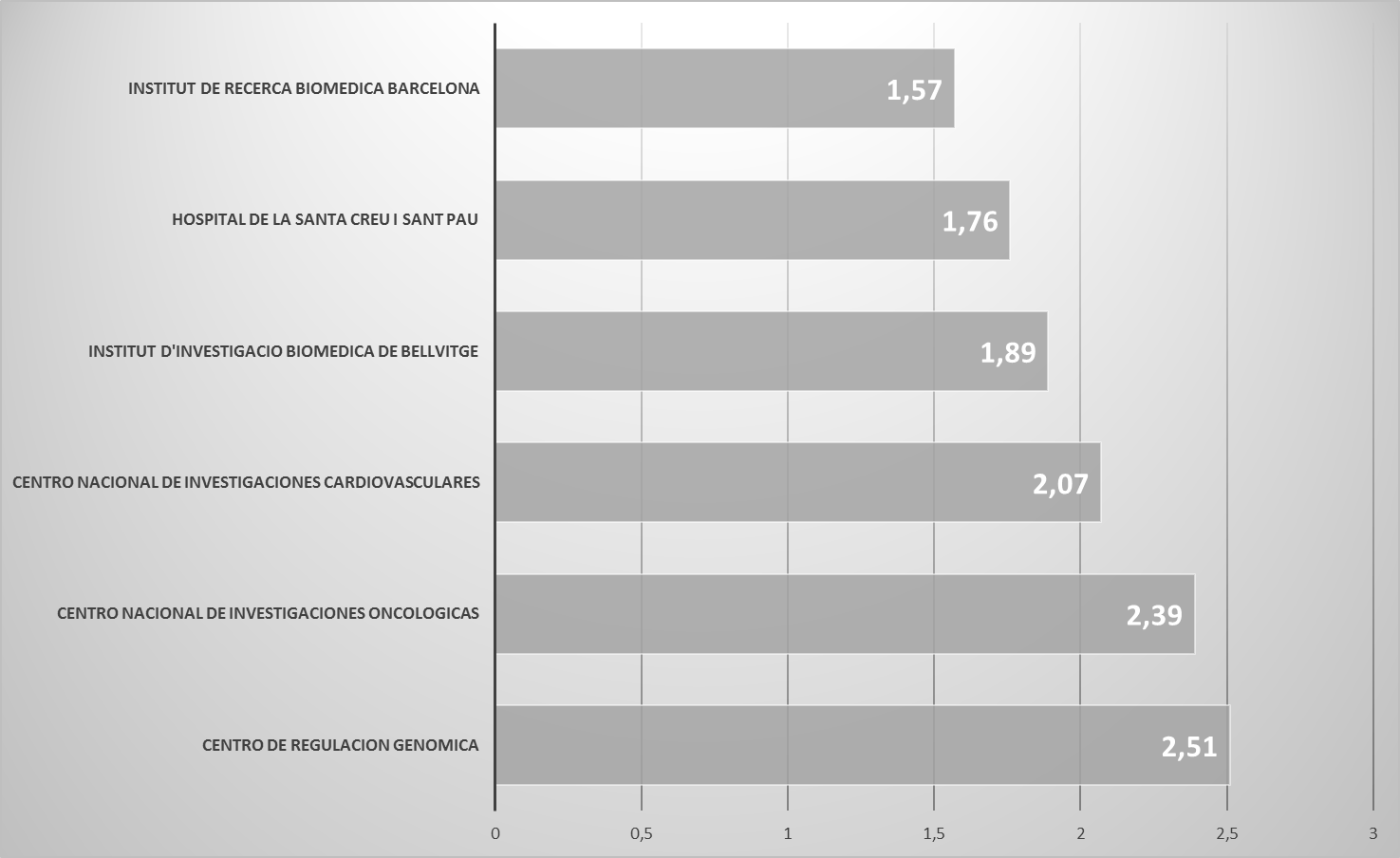 Scimago (Media mundial = 1)
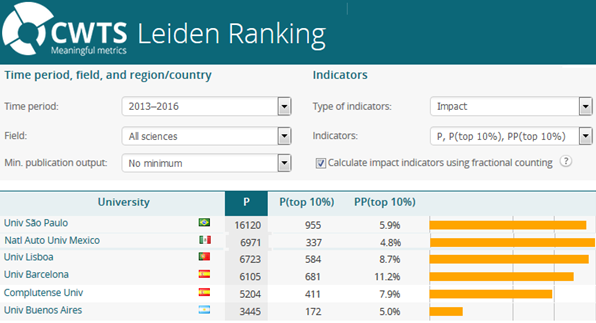 FUENTE WoSConteo fraccionado
BIBLIOMETRÍAFÁCIL
Excelencia
FUENTE ScopusConteo completo
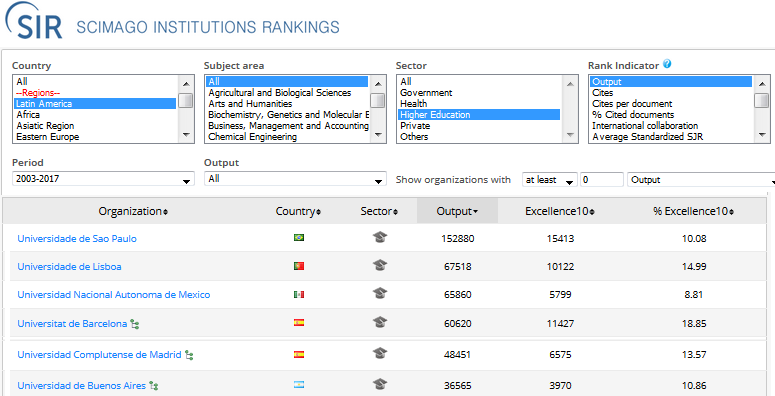 Métricas institucionales = ∑individuales
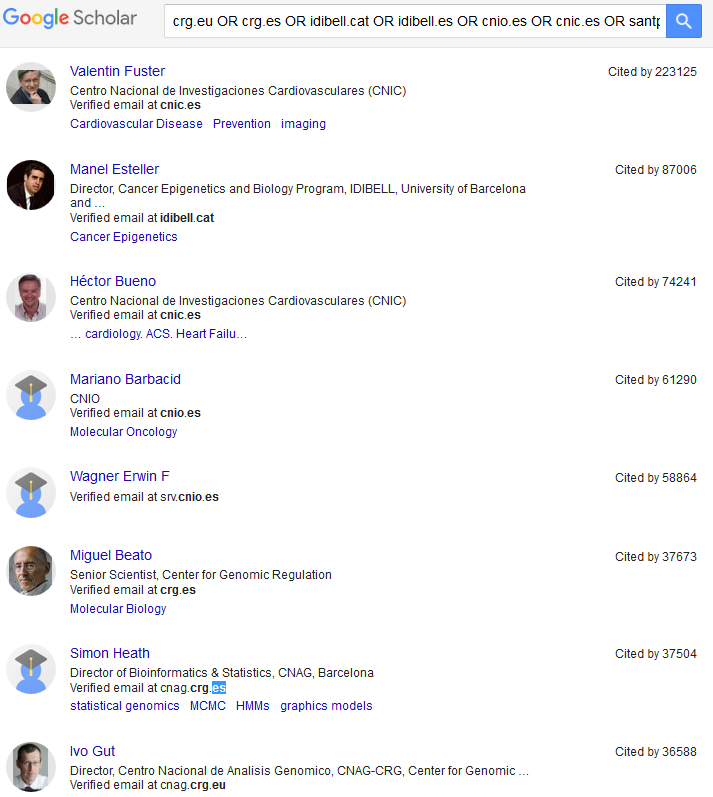 PERFILES PERSONALES PÚBLICOS
CNIC     58     IDIBELL  33
 CNIO    48     IRBB       54
 CRG    110     STPAU    28
UOC     523
Métricas institucionales ≠ ∑individuales
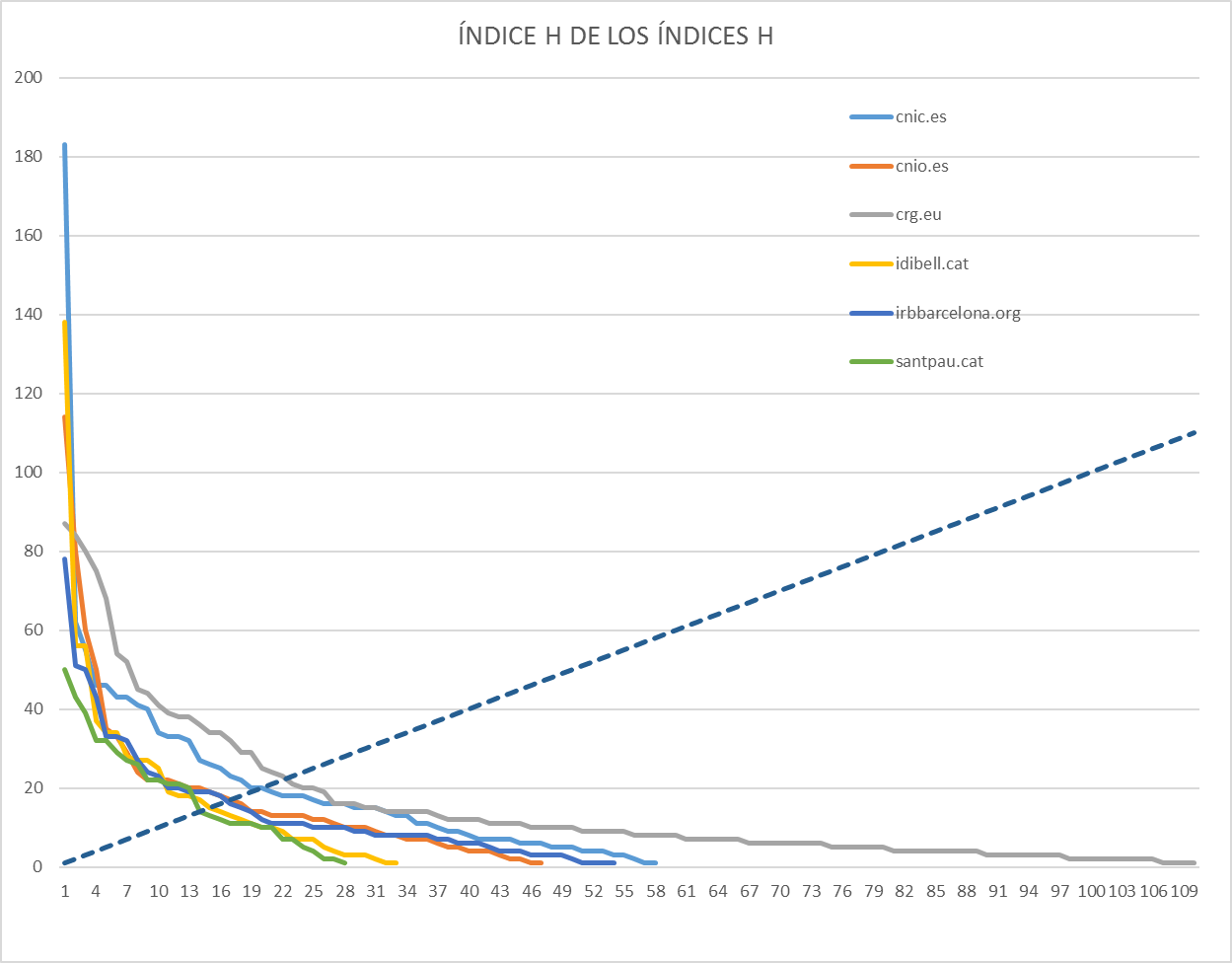 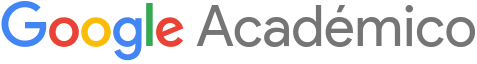 H(h)=20
H(h)=17
H(h)=22
H(h)=15
h

A
U
T
O
R
E
S
H(h)=16
H(h)=14
AUTORES
OTRAS
MÉTRICAS
Indicadores altmétricos
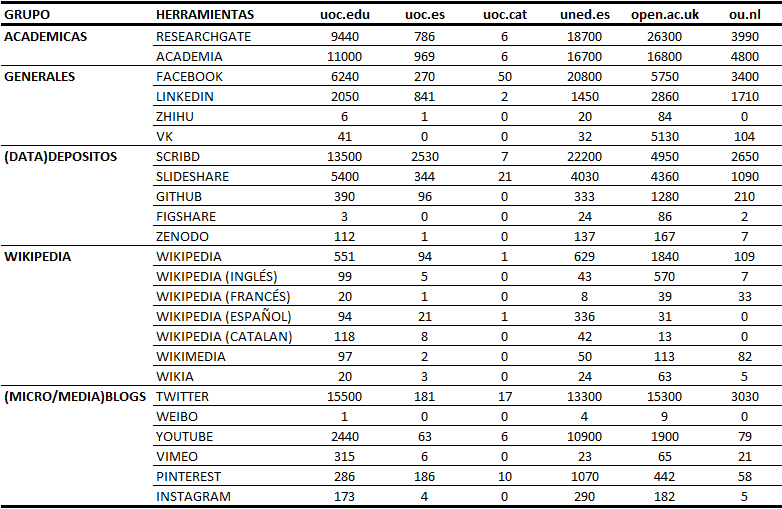 (MUY) DEPENDIENTES DEL TAMAÑO Y POLITICAS ACTIVAS
Indicadores de género
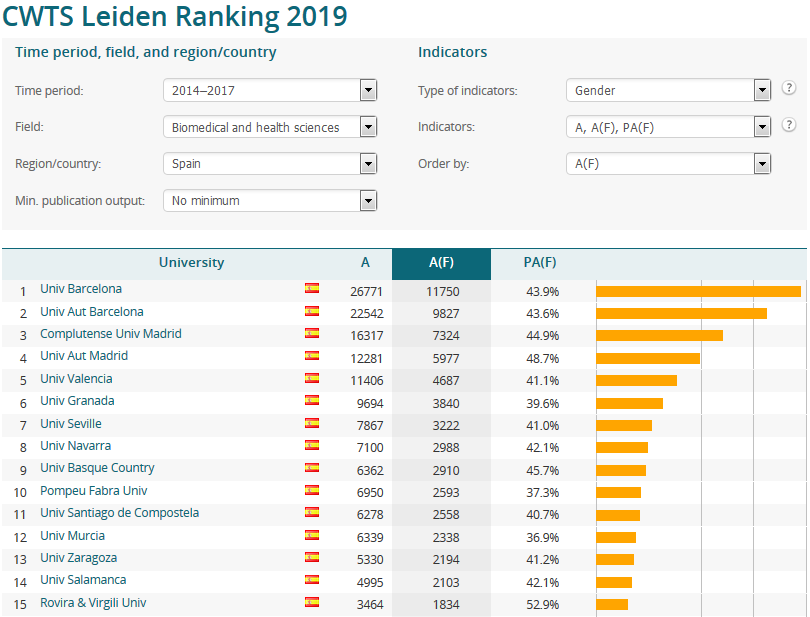 AUTORESmujeres a(f)
http://www.leidenranking.com/ranking/2019/list
Indicadores de acceso abierto
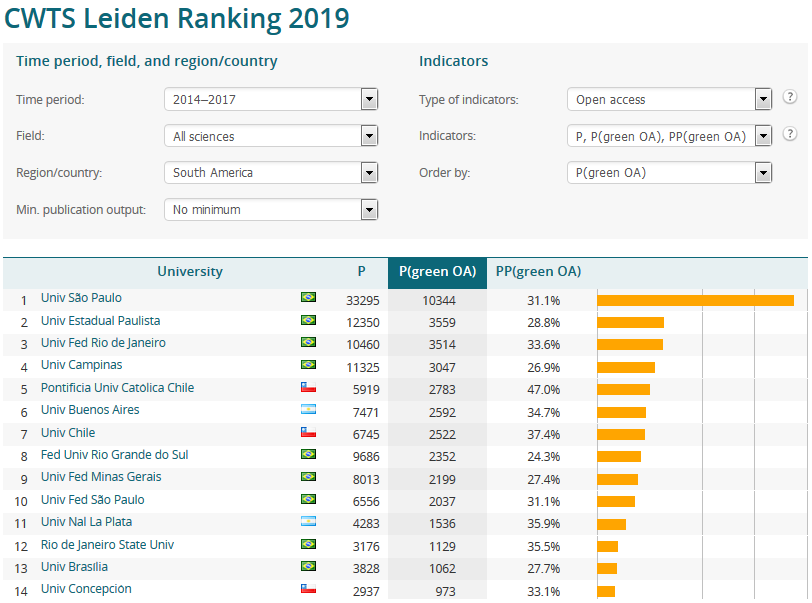 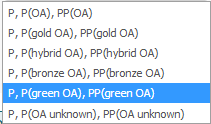 http://www.leidenranking.com/ranking/2019/list
Sugerencias y Conclusiones
Hay que abandonar la bibliometría fácil
La evaluación la deben hacer expertos
Combatir mitos: No es que el factor de impacto sea mal utilizado, sino que es un mal indicador per se
DORA y Manifiesto de Leiden
Los cuartiles son un error
Clasificar por posiciones es incorrecto e injusto
Las actuales clasificaciones son agrupaciones cuestionables
Es necesario añadir contextualizaciones
Normalización
y Contexto
El duopolio WoS/Scopus es insuficiente
Al menos media docena de otras fuentes ofrecen cobertura más amplia y menos sesgada
Más fuentes
e Indicadores
Perfiles personales e institucionales
Describir las métricas respecto a los escenarios globales o locales según necesidad
Acceso abierto y altmétricas ofrecen oportunidades
Métricas relativas
¡Muchas gracias!
Su turno:
Por favor, preséntense, sean breves y concisos

también vía
isidro.aguillo@csic.es
@isidroaguillo